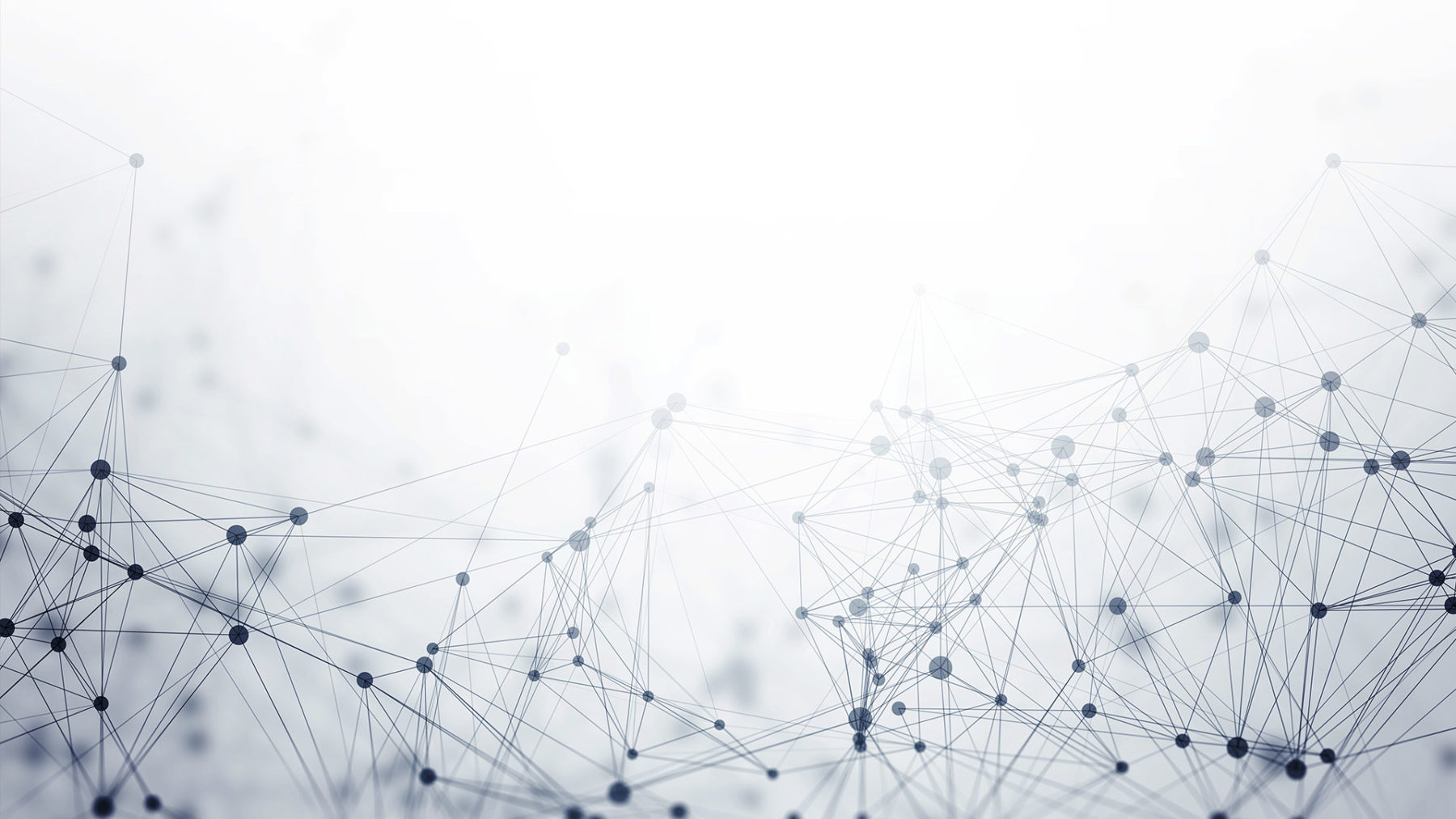 2022
КАРТА ПЕРСОНАЛЬНОЙ ОТВЕТСТВЕННОСТИ СТРУКТУРНЫХ ПОДРАЗДЕЛЕНИЙ ФНС РОССИИ ЗА ДОСТИЖЕНИЕ РЕЗУЛЬТАТОВ ПОКАЗАТЕЛЕЙ ПУБЛИЧНОЙ ДЕКЛАРАЦИИ ЦЕЛЕЙ И ЗАДАЧ ФНС РОССИИ НА 2022 ГОД
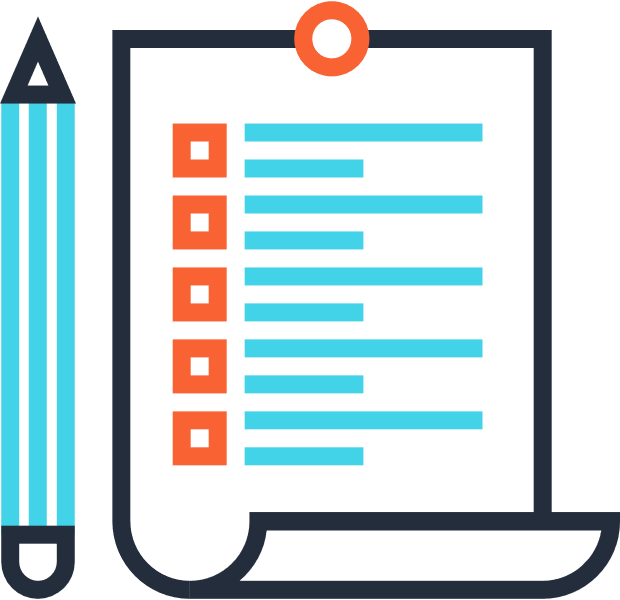 ПУБЛИЧНАЯ ДЕКЛАРАЦИЯ ЦЕЛЕЙ И ЗАДАЧ
ПРИОРИТЕТНЫЕ ЦЕЛИ
ОЖИДАЕМЫЙ РЕЗУЛЬТАТ
ОТВЕТСТВЕННЫЙ ИСПОЛНИТЕЛЬ
Расширение возможностей он-лайн регистрации
1
ОПТИМИЗАЦИЯ ПРОЦЕДУР, СВЯЗАННЫХ С РЕГИСТРАЦИЕЙ ЮРИДИЧЕСКИХ ЛИЦ И ИНДИВИДУАЛЬНЫХ ПРЕДПРИНИМАТЕЛЕЙ
Управление регистрации и учета налогоплательщиков
Сохранение уровня удовлетворенности граждан качеством предоставления государственных услуг не менее 90%
2
СОВЕРШЕНСТВОВАНИЕ КАЧЕСТВА ПРЕДОСТАВЛЕНИЯ УСЛУГ
Управление интерактивных сервисов
Онлайн-администрирование налогоплательщиков в отношении которых проводится налоговый мониторинг, добровольное исполнение ими налоговых обязательств
3
Управление налогового мониторинга
РАЗВИТИЕ СИСТЕМЫ НАЛОГОВОГО МОНИТОРИНГА
4
Автоматизация и улучшение сервисности, снижение конфликтности с заявителями вследствие устранения причин возникновения споров
СОВЕРШЕНСТВОВАНИЕ УСЛОВИЙ ДЛЯ ЗАЩИТЫ ИНТЕРЕСОВ ЗАЯВИТЕЛЕЙ В РАМКАХ ДОСУДЕБНОГО УРЕГУЛИРОВАНИЯ СПОРОВ И СНИЖЕНИЕ КОНФЛИКТНОСТИ С ЗАЯВИТЕЛЯМИ
Управление досудебного урегулирования налоговых споров
Контрольное управление
Управление камерального контроля
Управление трансфертного ценообразования
Управление по крупнейшим налогоплательщикам
Развитие инструментов риск-анализа и дистанционного автоматизированного контроля, добровольное исполнение налогоплательщиком своих налоговых обязательств в полном объеме
5
ПОВЫШЕНИЕ ЭФФЕКТИВНОСТИ ИСПОЛЬЗОВАНИЯ ИНСТРУМЕНТОВ НАЛОГОВОГО АДМИНИСТРИРОВАНИЯ
6
Достижение заявленного уровня значения показателя результативности контрольных мероприятий в валютной сфере
ПОВЫШЕНИЕ ЭФФЕКТИВНОСТИ КОНТРОЛЬНЫХ МЕРОПРИЯТИЙ ЗА ПРОВОДИМЫМИ РЕЗИДЕНТАМИ И НЕРЕЗИДЕНТАМИ ВАЛЮТНЫМИ ОПЕРАЦИЯМИ
Управление международного сотрудничества и валютного контроля
Сохранение высокой доли налогоплательщиков, дающих высокий уровень оценки работе, проводимой ФНС  России по противодействию коррупции
7
СОВЕРШЕНСТВОВАНИЕ МЕР ПО ПРОТИВОДЕЙСТВИЮ КОРРУПЦИИ
Управление кадров
Развитие эффективной организационной среды внутри и вовне ФНС России
8
Управление организационного развития и пользовательского опыта
Внедрение принципов и культуры человекоцентричности